Glucometer 2000
PowerPoint by Joseph Parrish, Alysa Chirillo, Ryan Williams, and Jody Baker
Our Idea
New diabetic testing and management device
Features
Touch Screen
Fully Computerized
An individual device 
More features than is common for these devices
Easily accessible 
Rechargeable 
Contains everything a diabetic needs, save their medication
Optional Bluetooth
Sketch
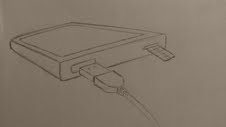 Specific Features
A food/meal guide and recorder
Customizable alarms and calendar
Easy access to graphs and charts that can be viewed on a computer or emailed
Wireless or wired connection to a insulin pump
Charts guiding your diet
A memory and analysis of foods eaten
A method to track exercise and food and its effects on you
A method to recommend an appropriate dosage of insulin or glucose
What makes this device different?
Additional features
Ease of access
Clear data
One individual                                       purchase -  not pared                                 with another device
Updateable
Analysis of exercise                                       and food
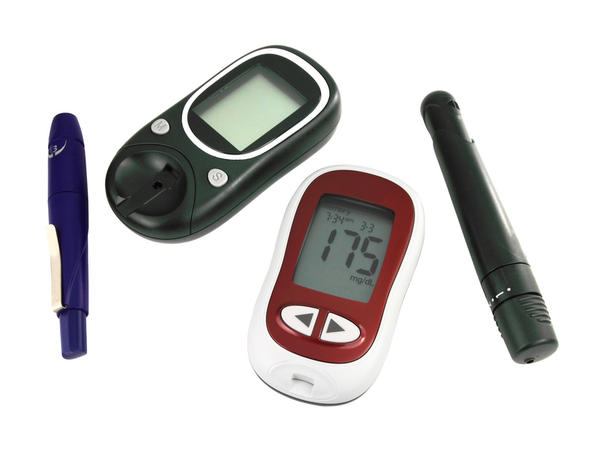 Target Audience and Price Point
Geared towards the younger or middle aged, but easily used without the extra features
Can be set and left unaltered
More expensive than your average glucometer, but will most likely be covered by insurance due to extra features